JAMES
Hillcrest Church of Christ | Spring 2023
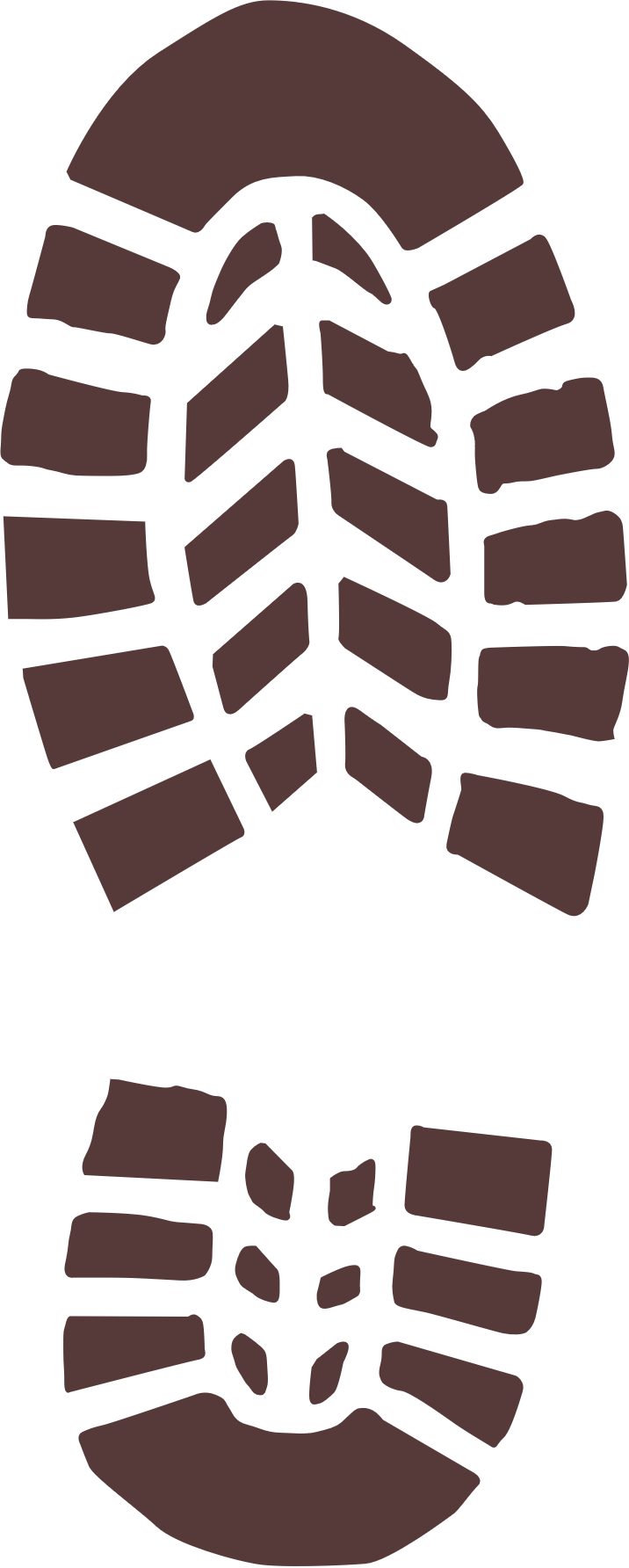 FAITH IN
ACTION
Lesson 2: Faith in Action Endures Trials
James in a Box
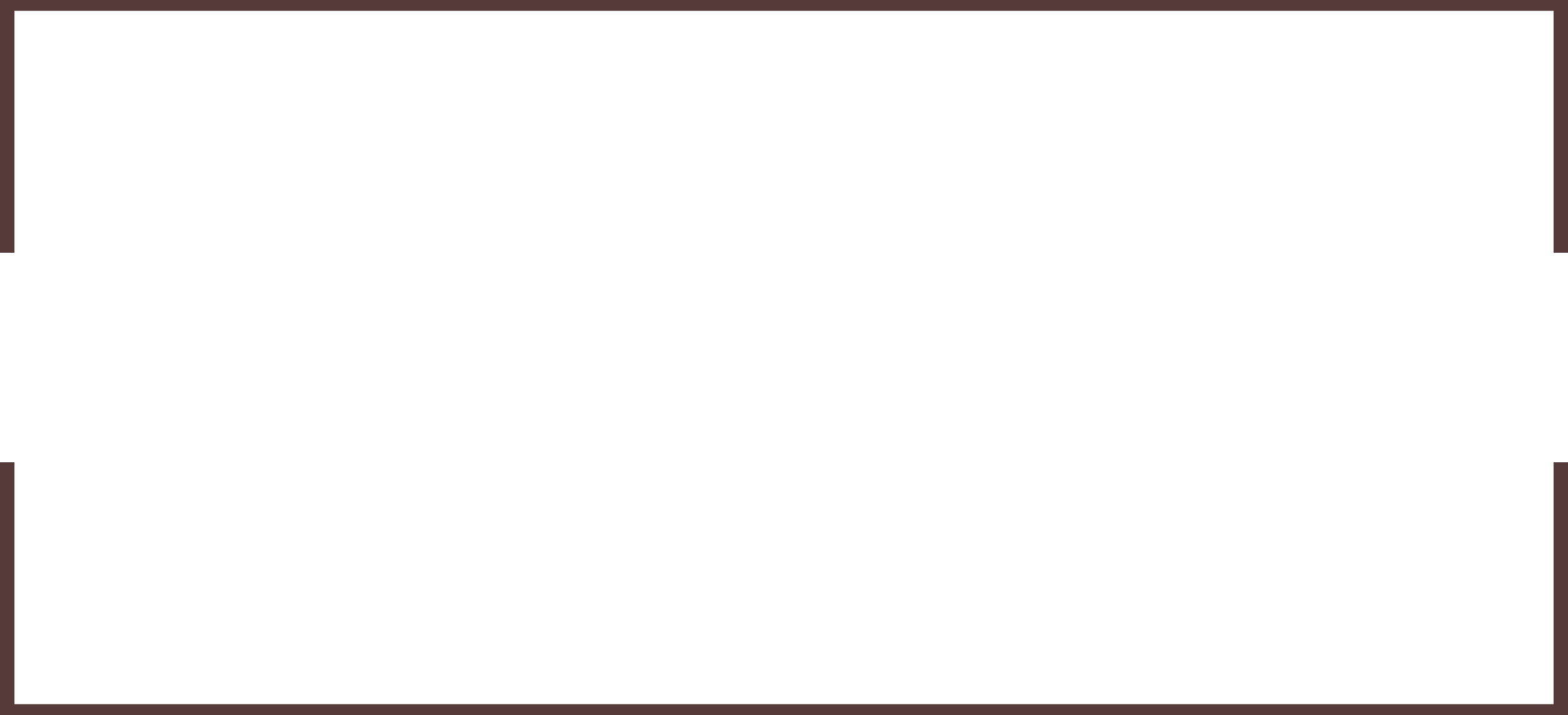 Consider it all joy, my brethren, when you encounter various trials, knowing that the testing of your faith produces endurance. And let endurance have its perfect result, so that you may be perfect and complete, lacking in nothing. But if any of you lacks wisdom, let him ask of God, who gives to all generously and without reproach, and it will be given to him. But he must ask in faith without any doubting,
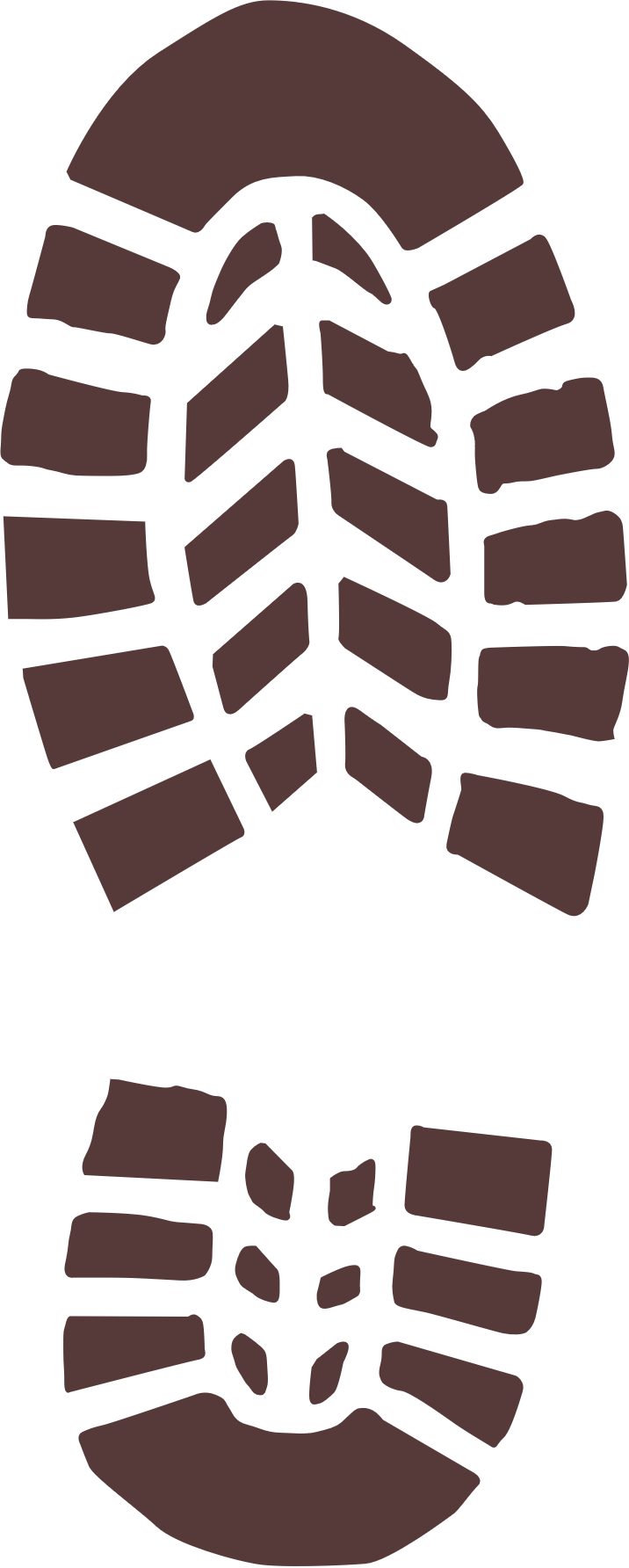 JAMES 1:2-12
James in a Box
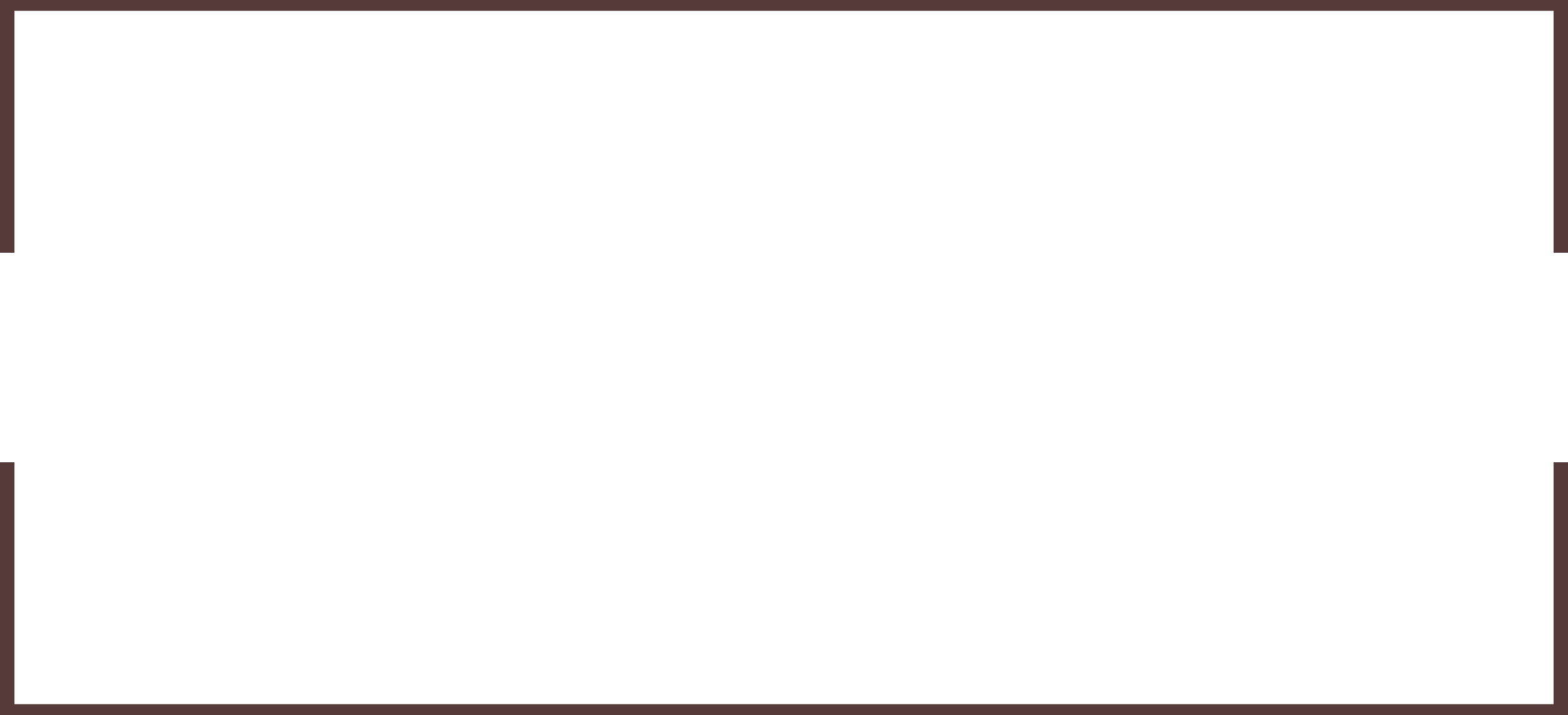 for the one who doubts is like the surf of the sea, driven and tossed by the wind. For that man ought not to expect that he will receive anything from the Lord, being a double-minded man, unstable in all his ways. But the brother of humble circumstances is to glory in his high position; and the rich man is to glory in his humiliation, because like flowering grass he will pass away.
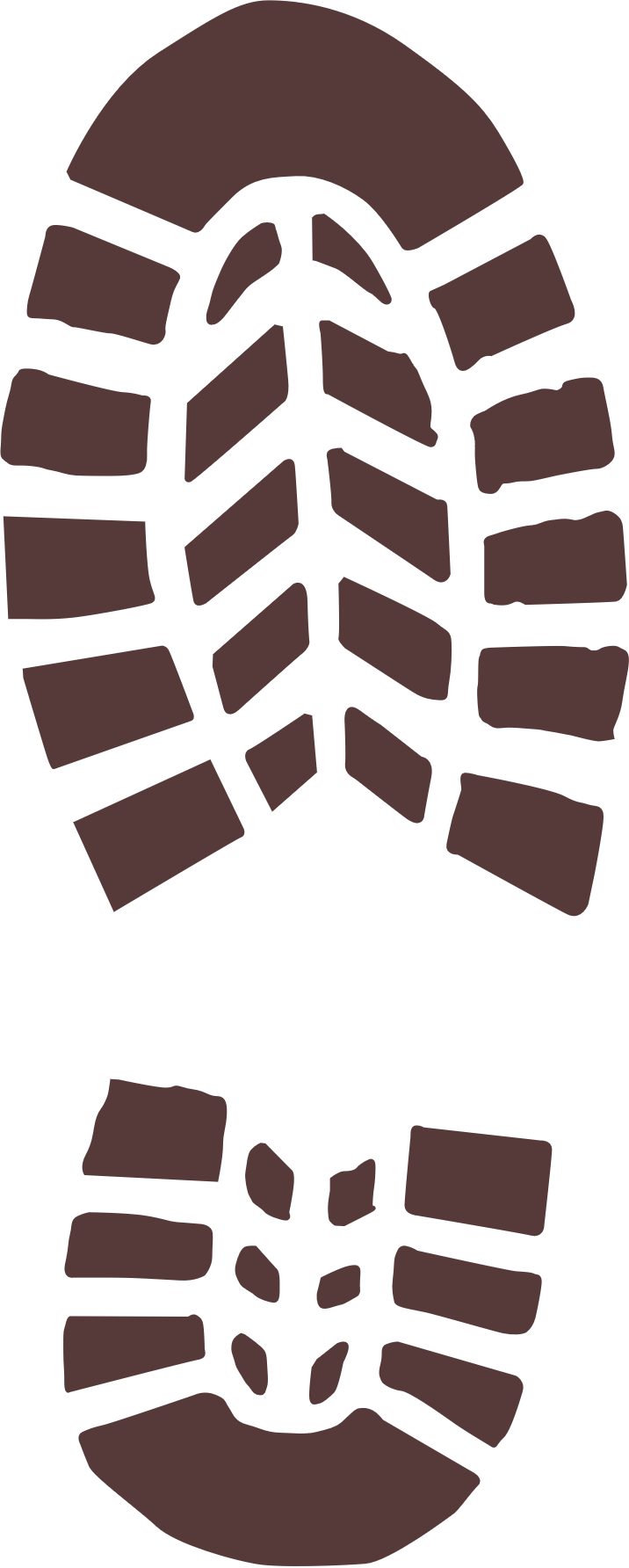 JAMES 1:2-12
James in a Box
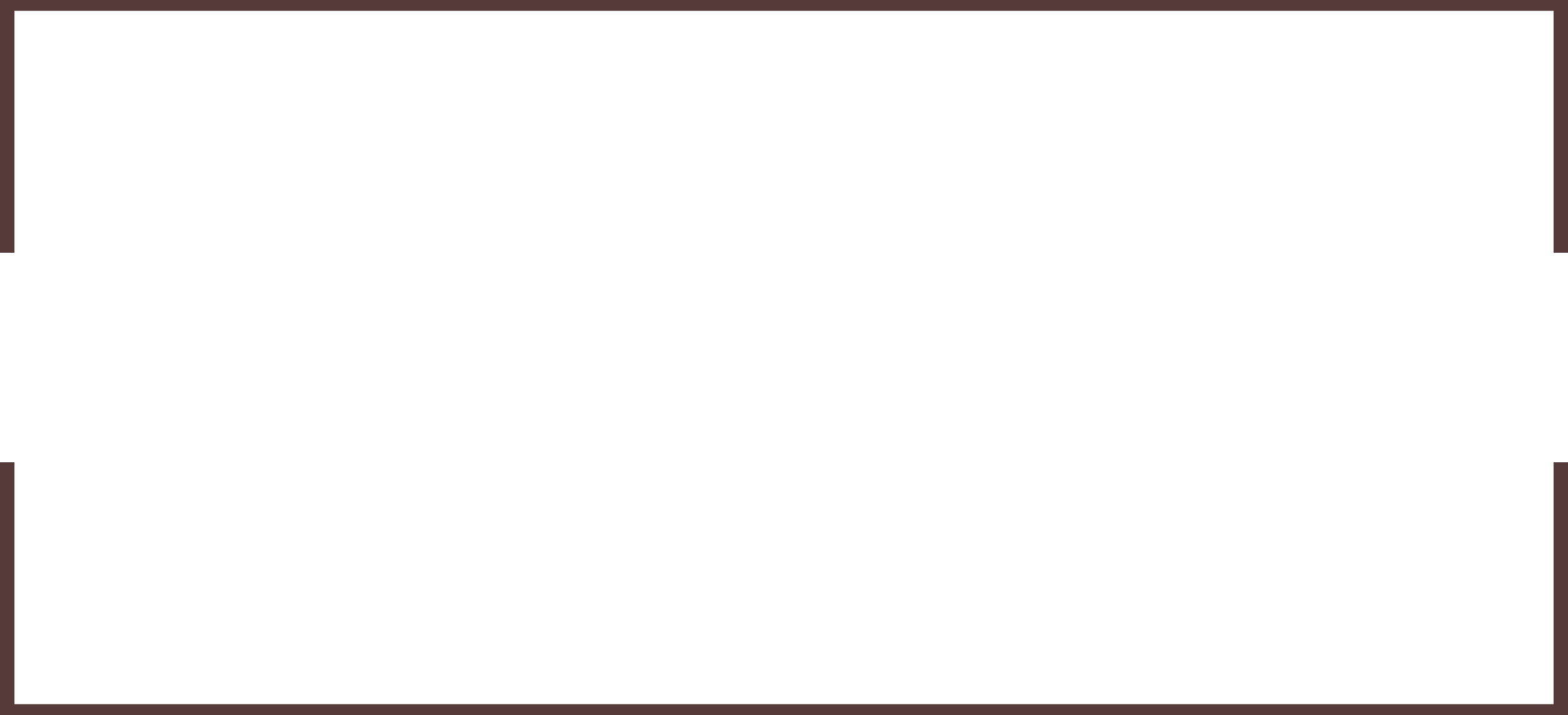 For the sun rises with a scorching wind and withers the grass; and its flower falls off and the beauty of its appearance is destroyed; so too the rich man in the midst of his pursuits will fade away. Blessed is a man who perseveres under trial; for once he has been approved, he will receive the crown of life which the Lord has promised to those who love Him.
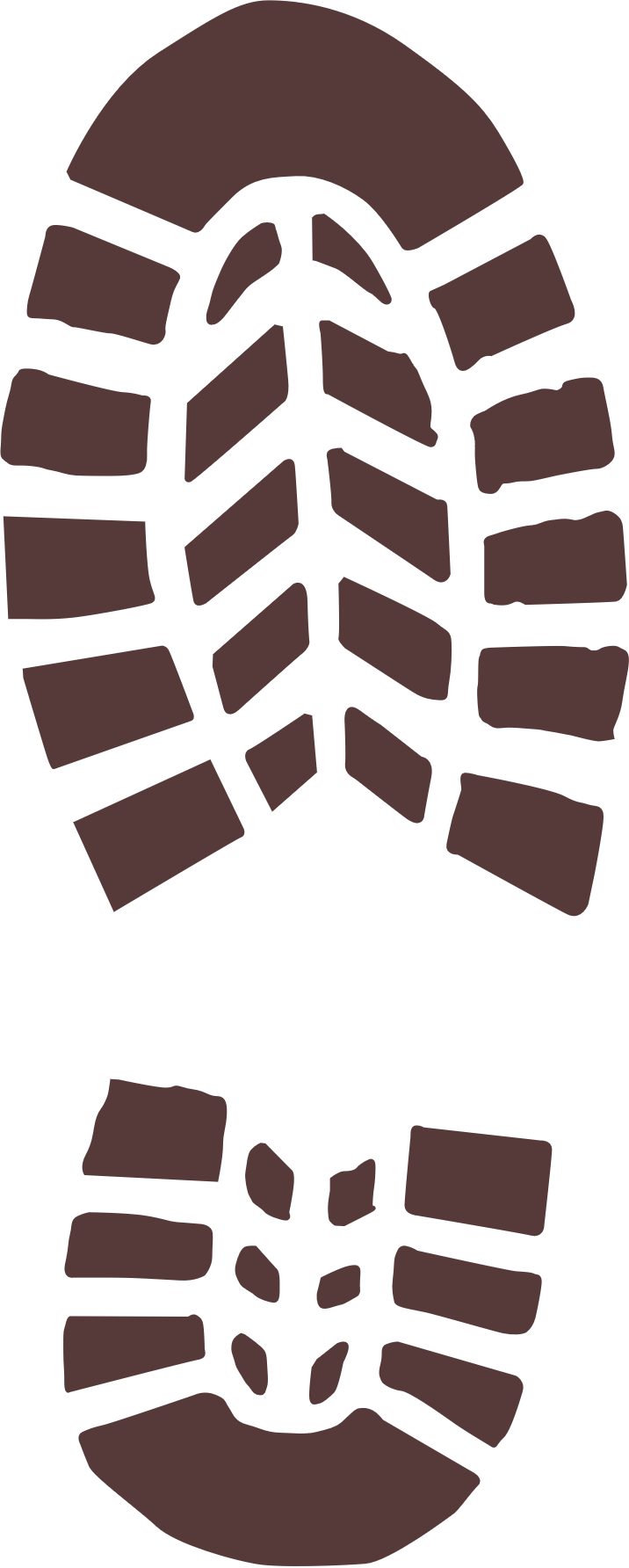 JAMES 1:2-12
"Count it all JOY when you go through trials..."
Count/Consider is an accounting term similar to the scripture: “Abraham believed God and it was counted to him as righteousness.” (Romans 4:3)
(You) count (consider) it all joy. 
James is reminding all Christians to evaluate our reason for joy in all circumstances. 
Our Lord Jesus was able to endure the cross for the joy that was set before Him. (Hebrews 12:2)
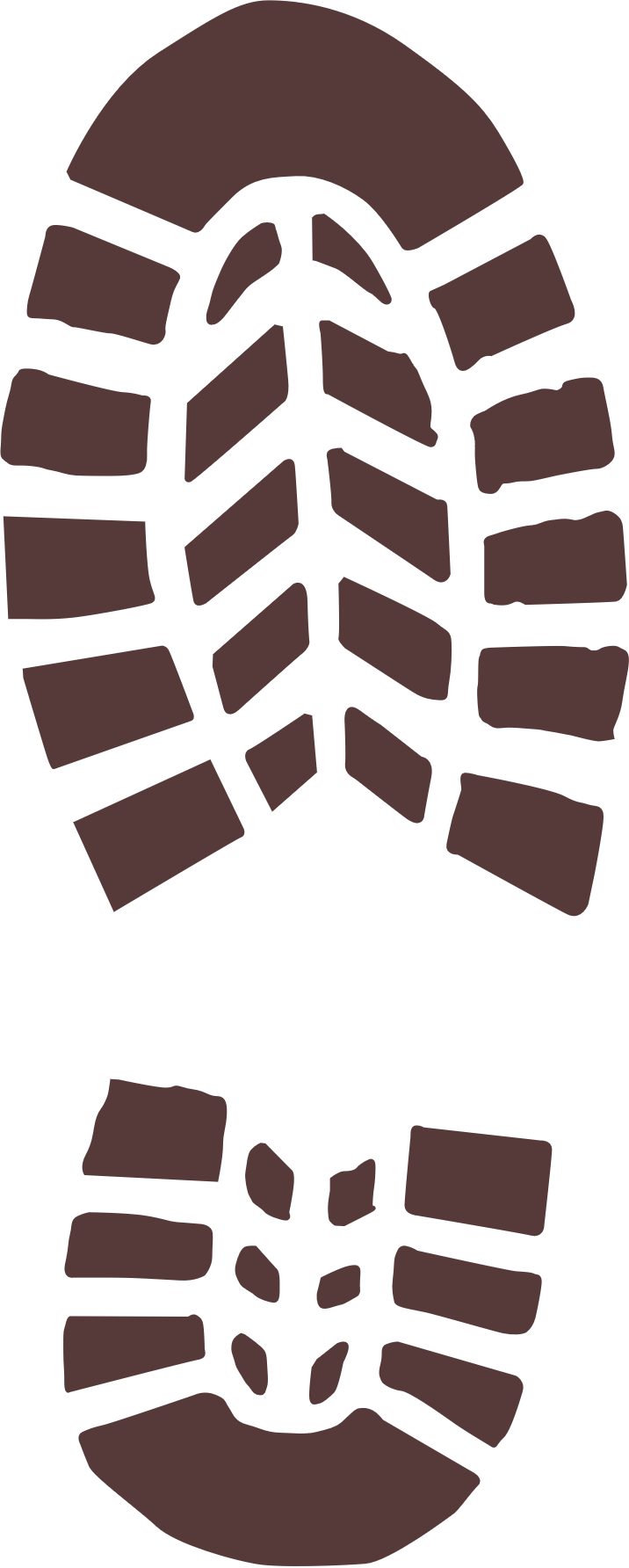 It can be an endorsement from God.
Why joy in trials?
1
It can bring us closer to God.
2
3
It can teach us wisdom.
4
It can perfect us.
5
It can ____________.
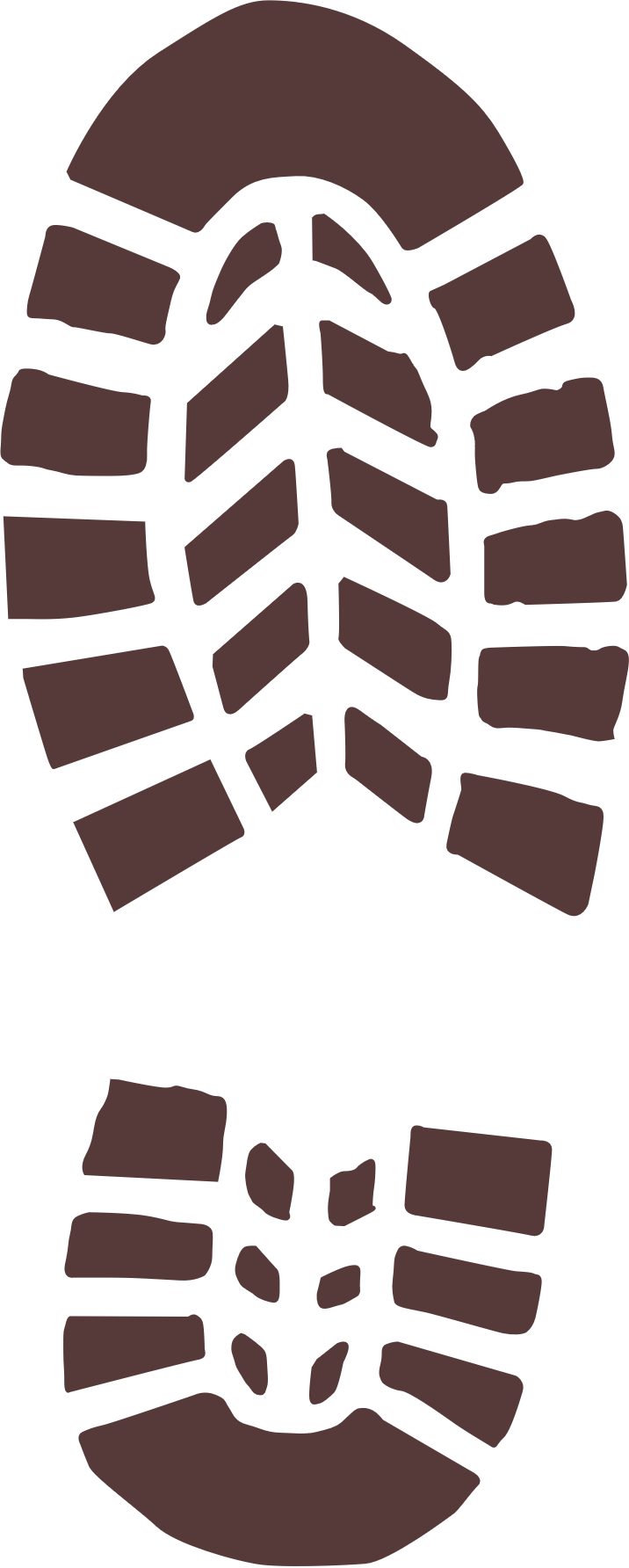 "The testing of our faith produces perfection..."
Consider a metaphor from the art of metal working.
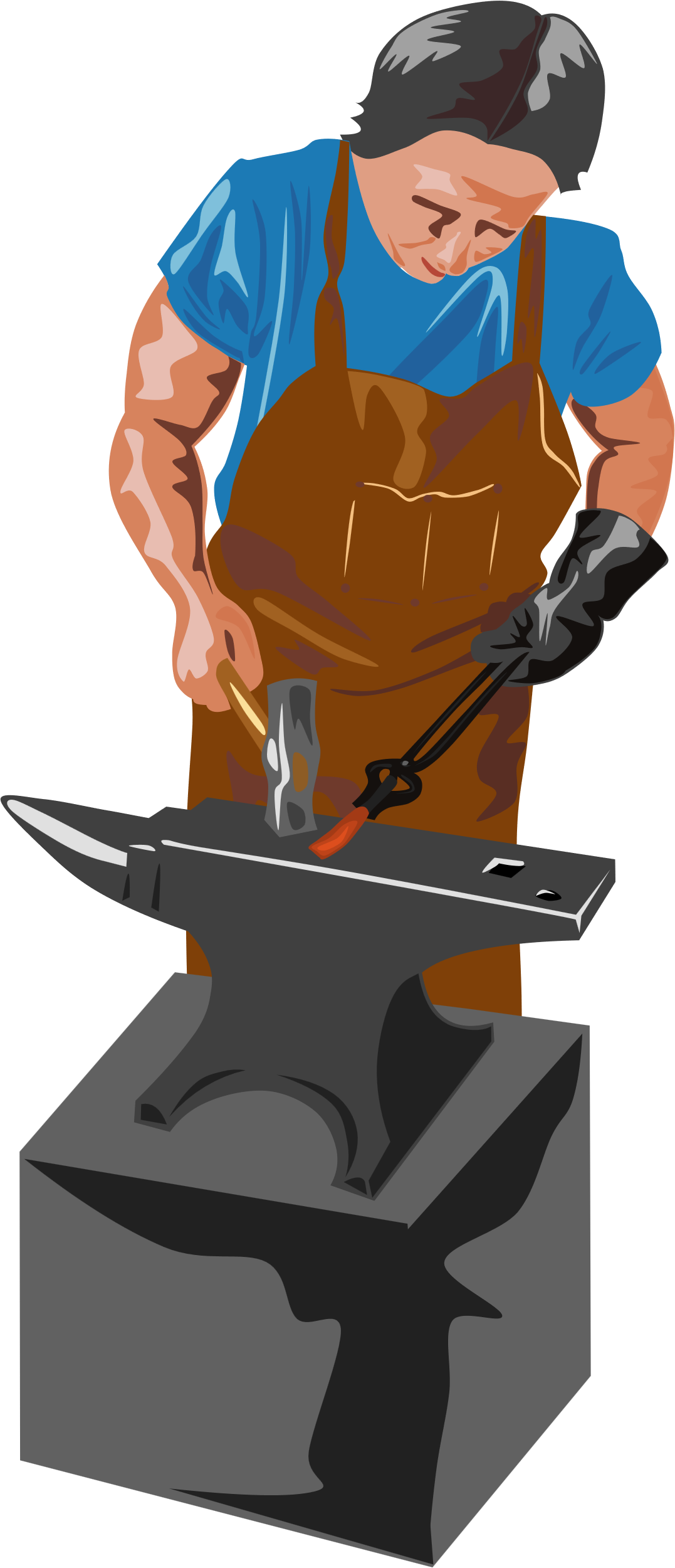 Metallurgy is the art and science of extracting metals, then refining and reshaping these metals until the desired result is accomplished.
The idea of this “forged in fire” is found in both James 1:3 and 1 Peter 1:7 by the usage of the Greek word dokimion, meaning the testing, or proof, of your faith.
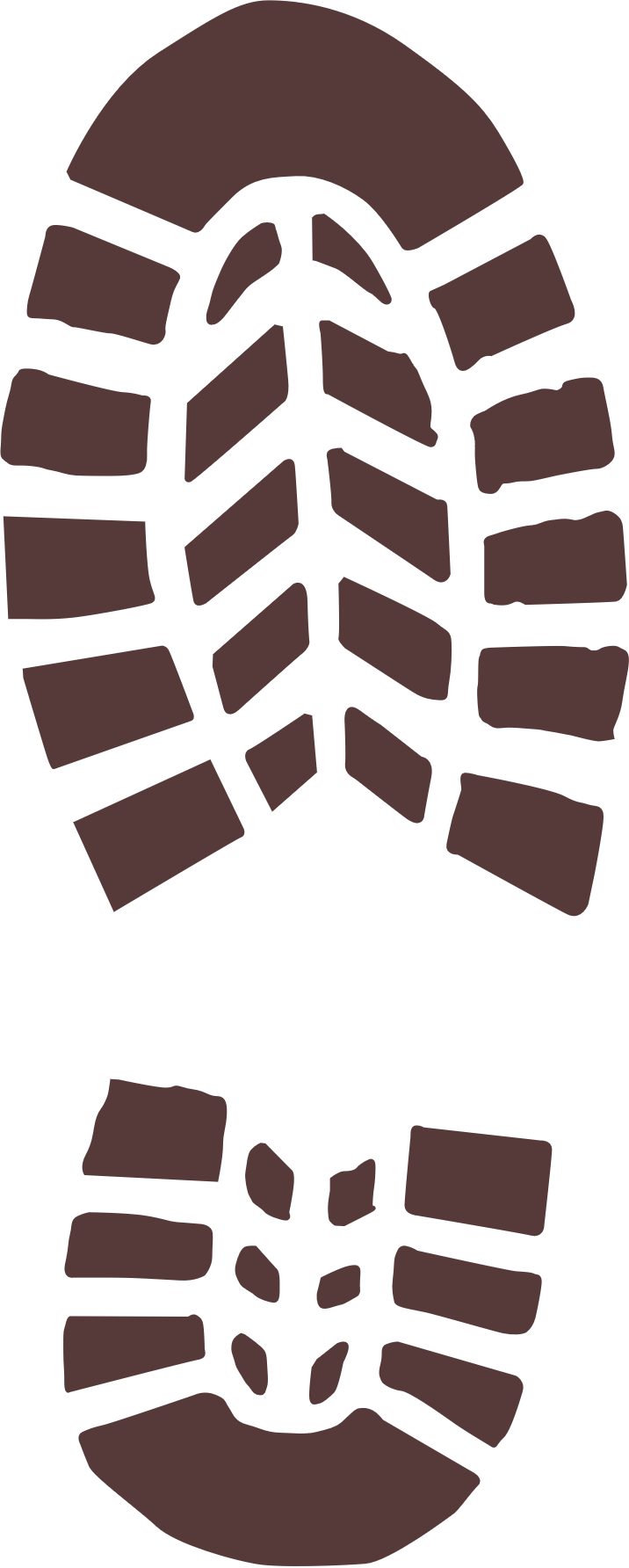 "The testing of our faith produces perfection..."
Consider a metaphor from the art of metal working.
God finds in us (as we do ourselves) what is found approved/genuine after the testing.
A master craftsman knows the perfect conditions necessary for precious metals to reach their potential. They must first be heated in the crucible, then the slag rises to the surface to be scraped off.
This metaphor used by James depicts the Lord as the perfect craftsman in refining and reshaping the beloved.
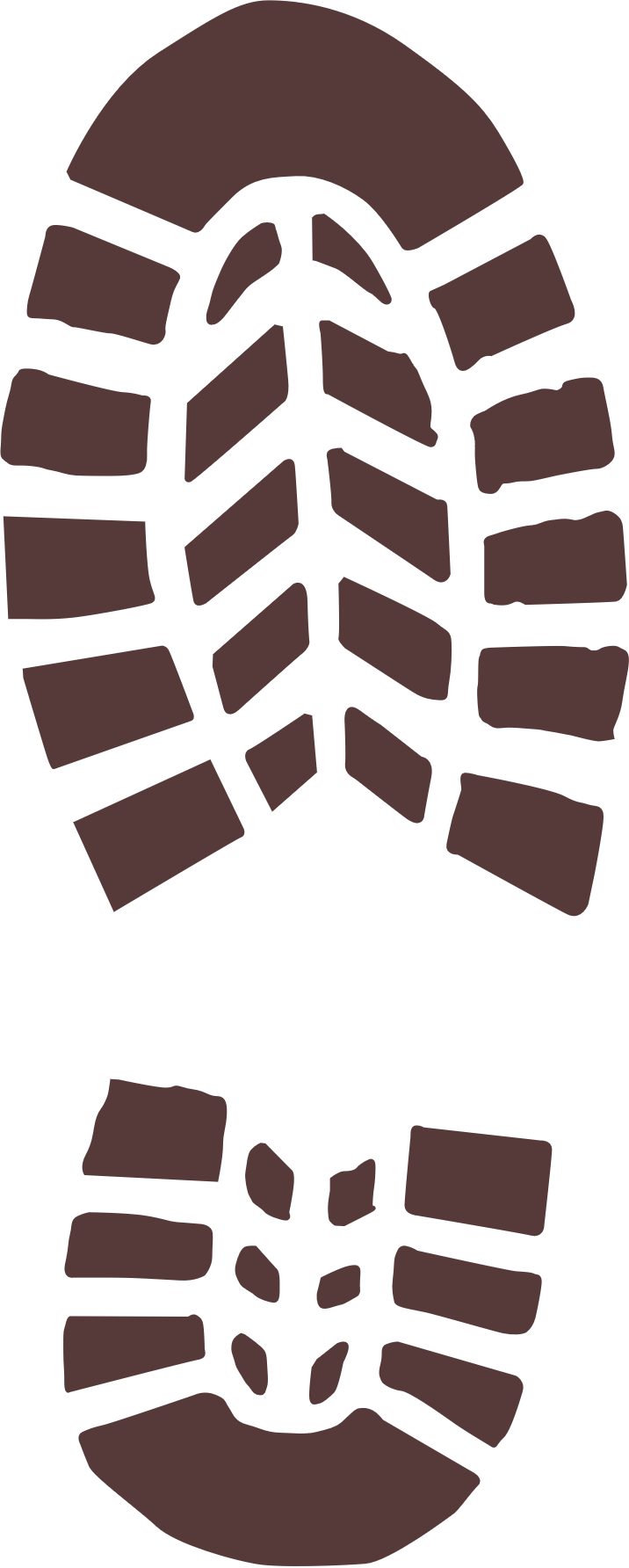 "The testing of our faith produces perfection..."
The smelting process is hot sweaty business, but it improves the quality of the metal. Imagine football practices, military boot camp, physical fitness training, dissertation work reviews, etc.
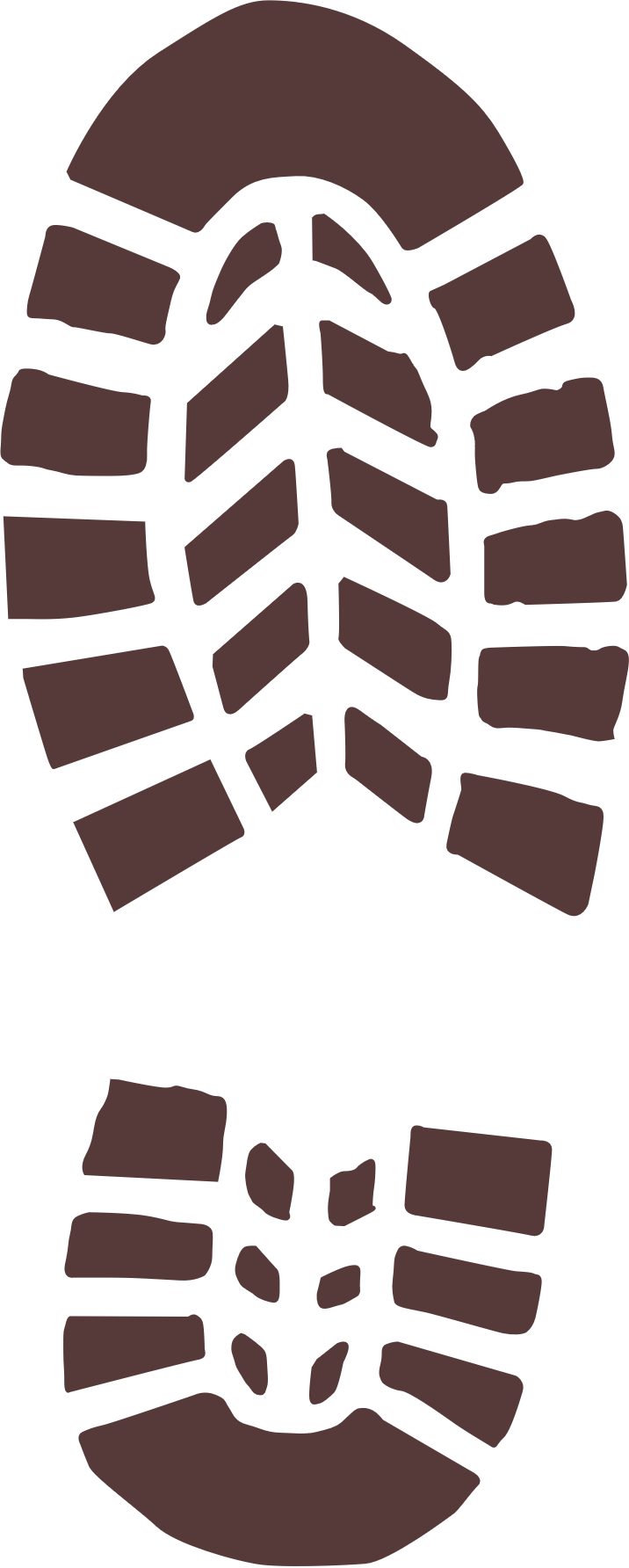 "The testing of our faith produces perfection..."
Consider the message of perfect throughout the book of James
The Greek word telion (perfect) is an important theme throughout this epistle. 1:4, 1:17, 1:25, 2:8, 2:22, 3:2, 5:11
Telion can be translated as perfect, complete, mature, fulfilled, end.
James 1:3-4 are significant verses in knowing the reasons for trials.
Paul’s statement in Colossians 1:28-29 expresses this same sentiment.
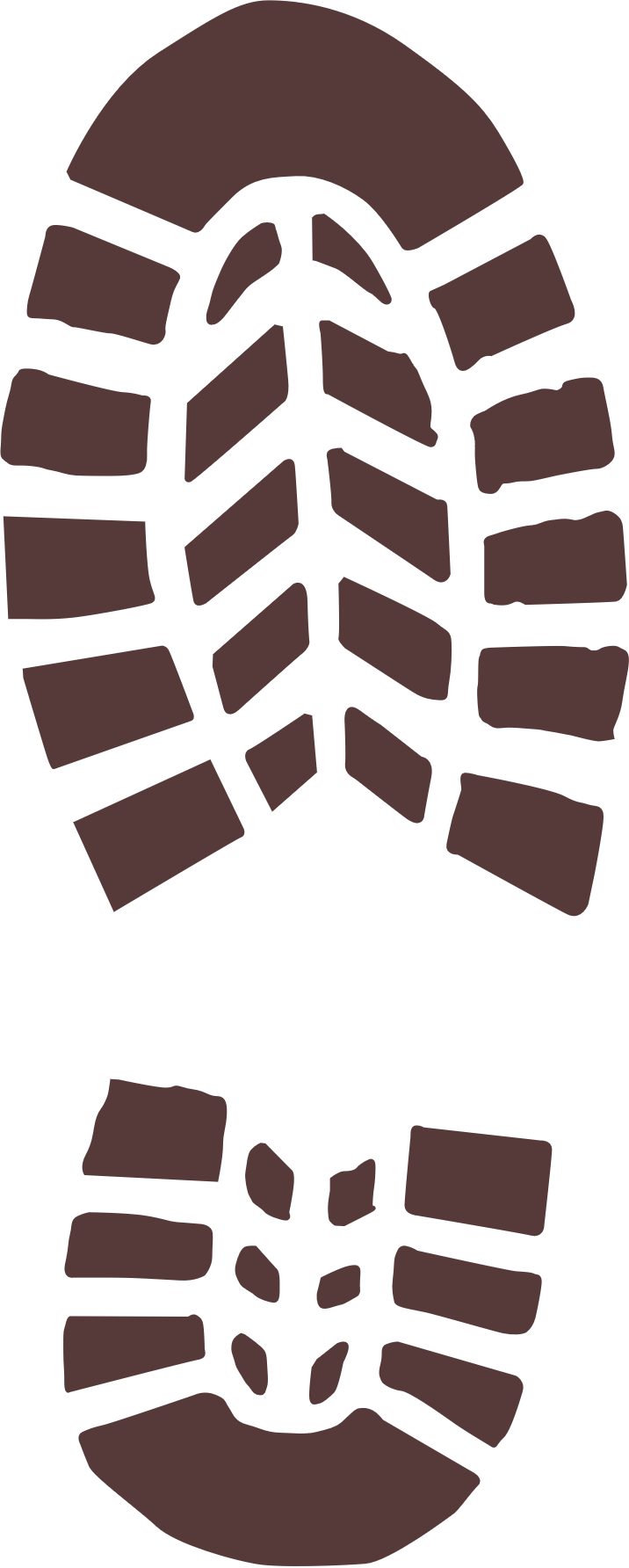 God will give us wisdom when we ask
God is happy to give us wisdom
This requested wisdom is what gives insight on how to get through the trials
Godly wisdom is a blessing of being a child of God
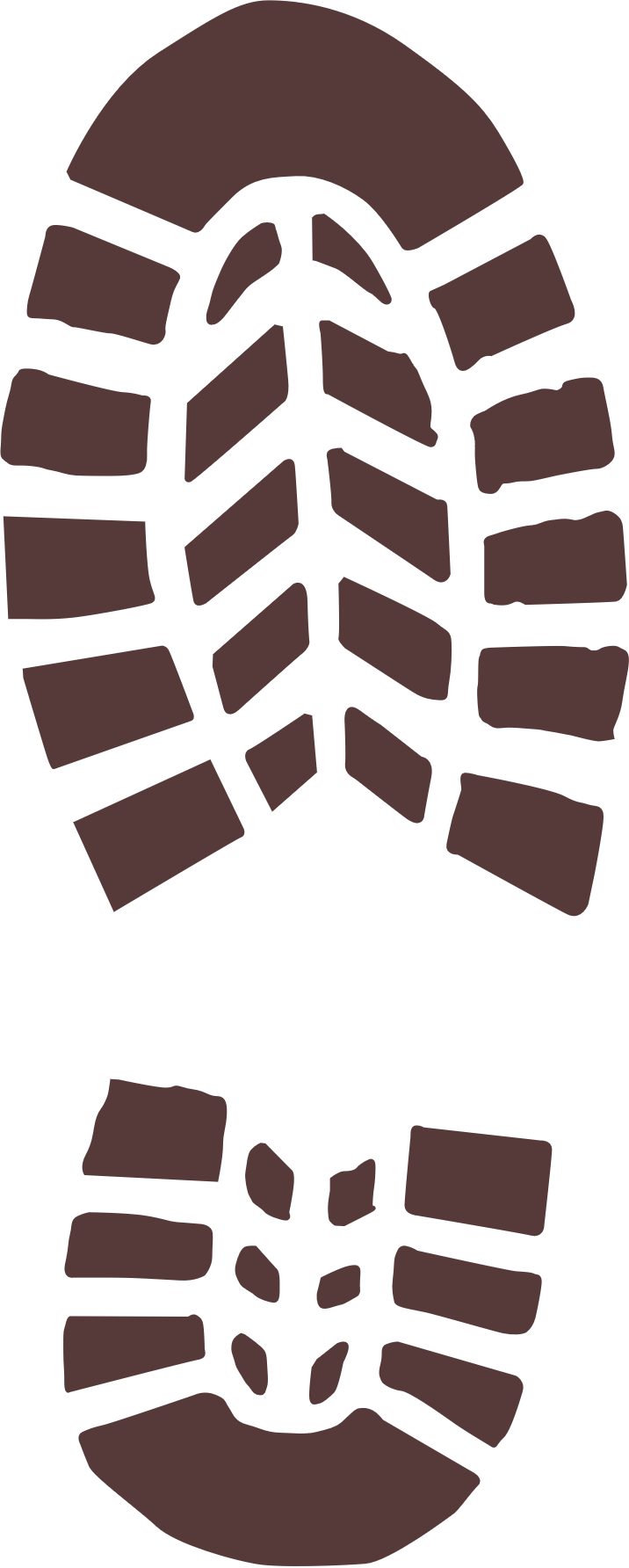 Blessed are they who persevere and pass the test
An echo of the Beatitudes
Jesus indicates that when persecuted, rejoice, and be glad for your reward in heaven is great.
James indicates that reward is the crown of life. 

What a Just Do It type of victory!
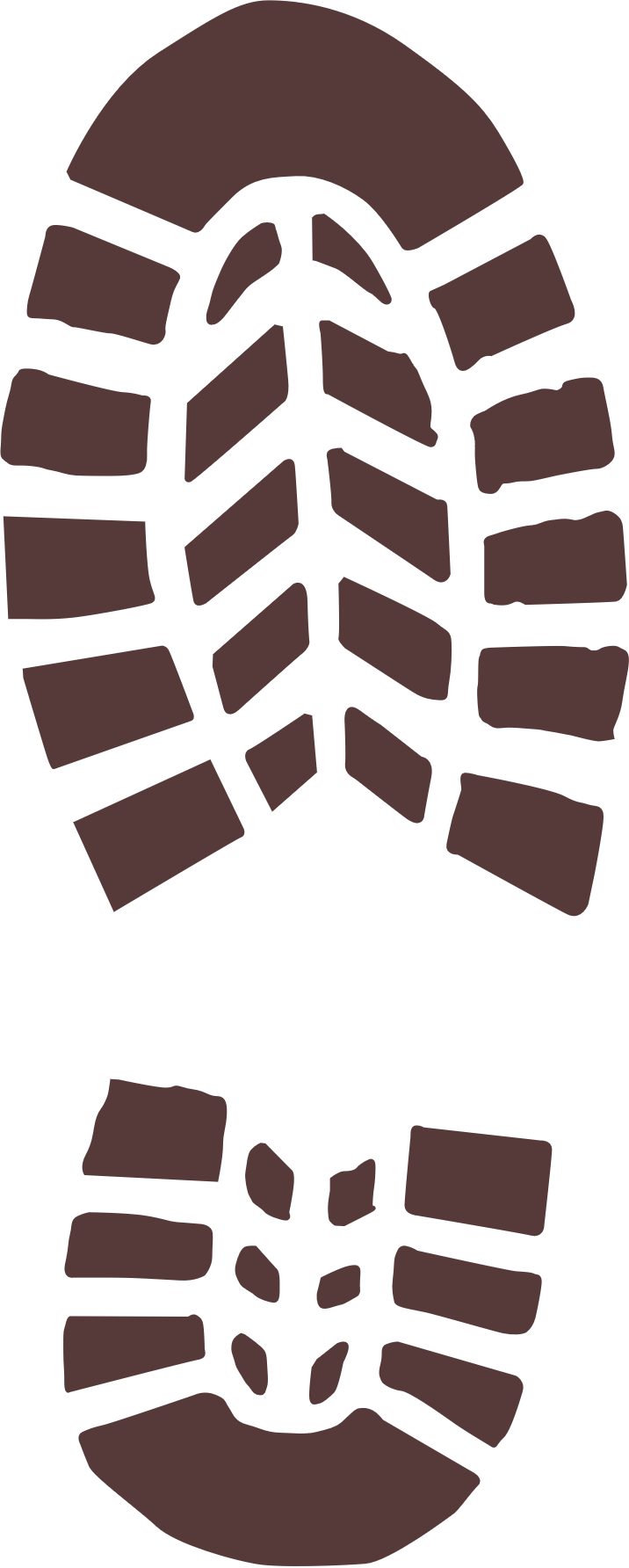 Blessed are they who persevere and pass the test
The idea of “forged in fire” is used in this verse as those who have been approved {dokimion} which means "passed the test".
James 1:10-11 suggests that many of the rich may not pass the test of being forged in the fire. A literal reading of a "scorching wind" means "burning heat".
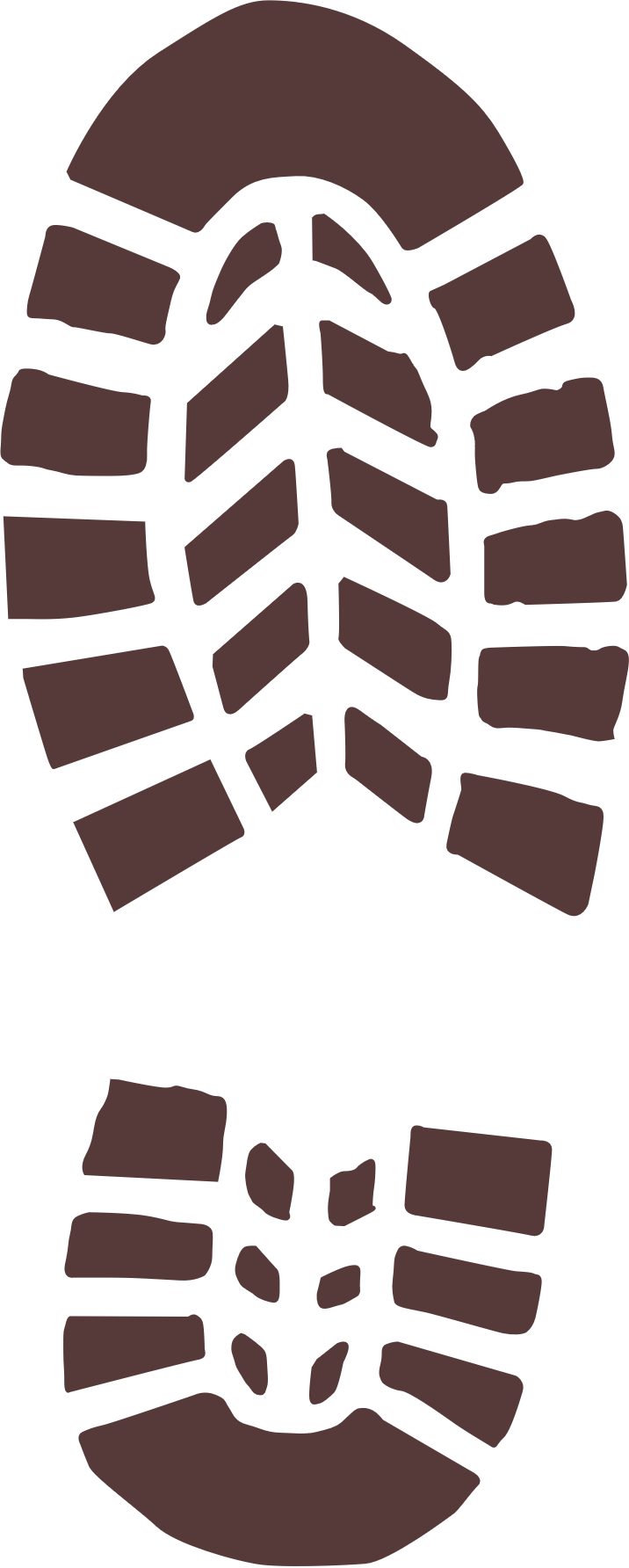 Discussion Questions
How does “counting it all joy” in trials differ from the world’s reaction? Is the way one responds during storms even noticed?
What is God’s goal for us as Christians?
What definition would you use for perfect in accordance with the book of James?
How does the wisdom given from God look different than the wisdom the world gives?
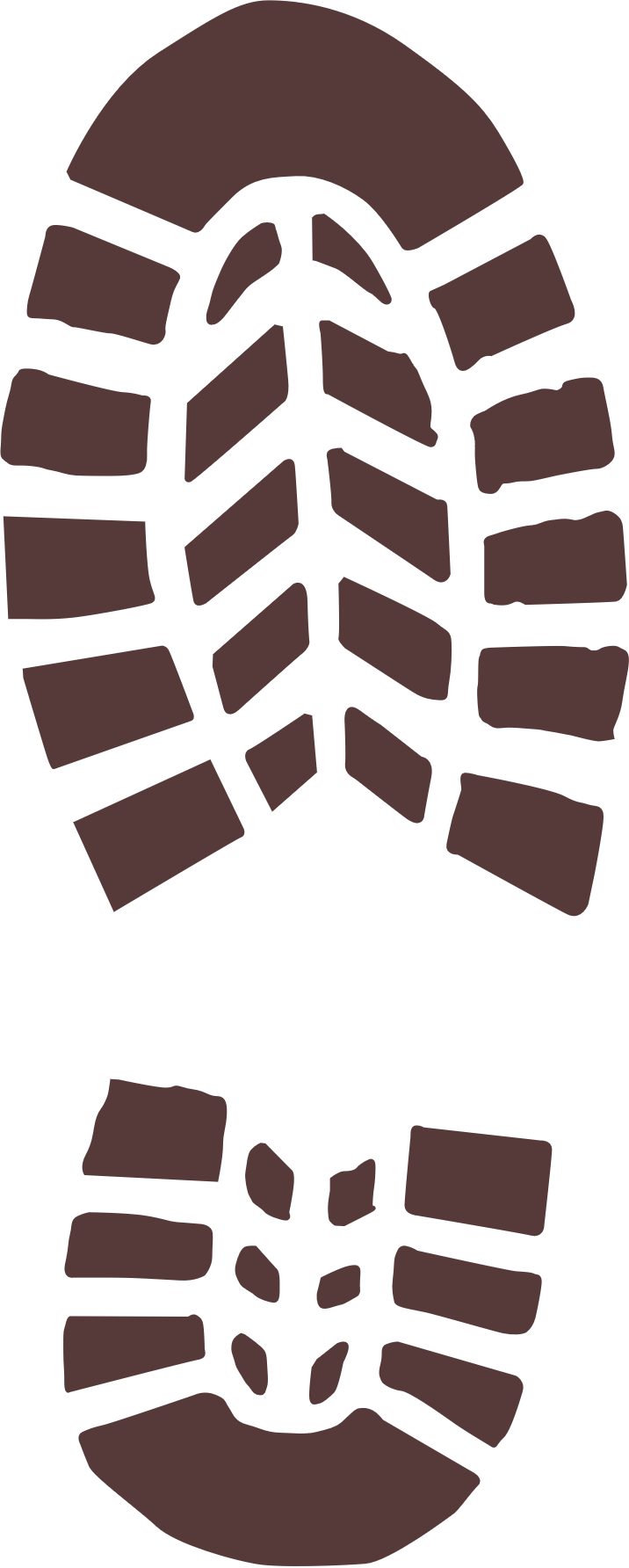 Discussion Questions
5. According to James 1:6-8, why does doubting hinder God’s answers?
6. How might poverty and wealth act as trials for Christians?
7. Give an example when you have persevered under a trial and came out 	 		 better for it.
8. What is the crown of life?
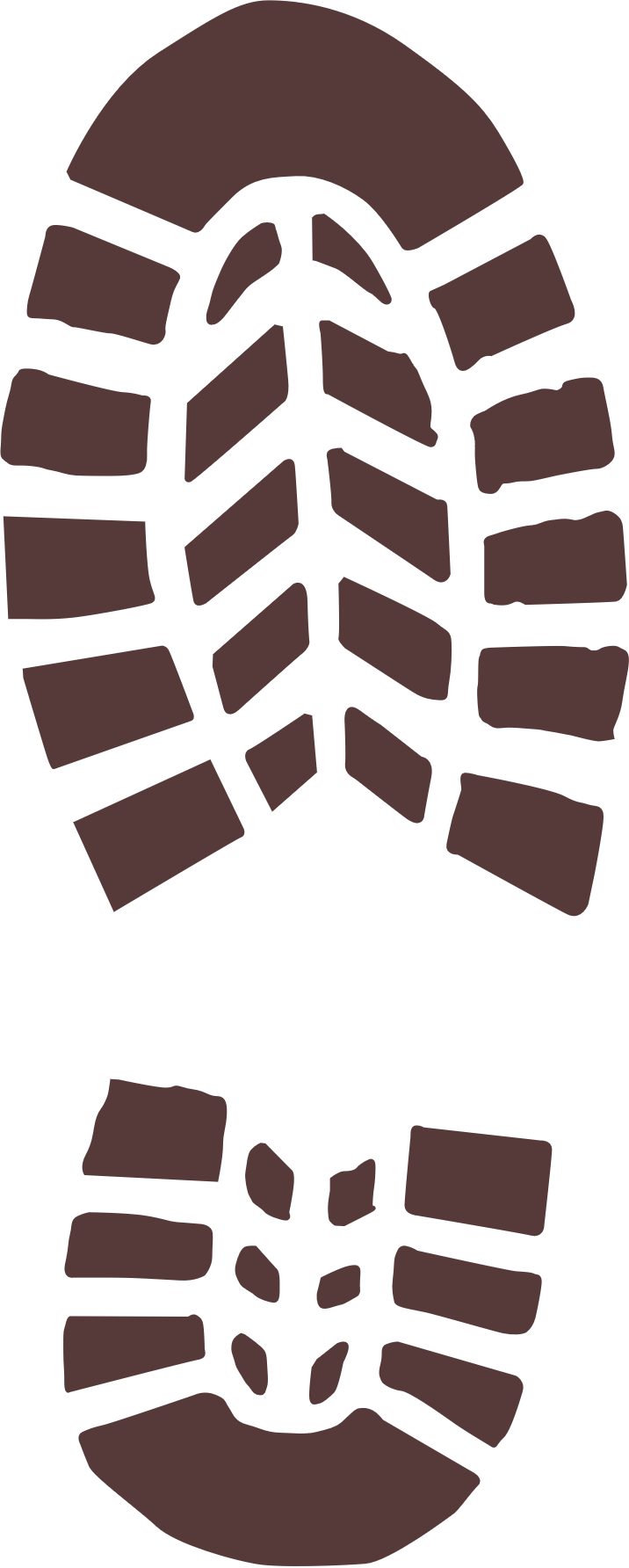 JAMES
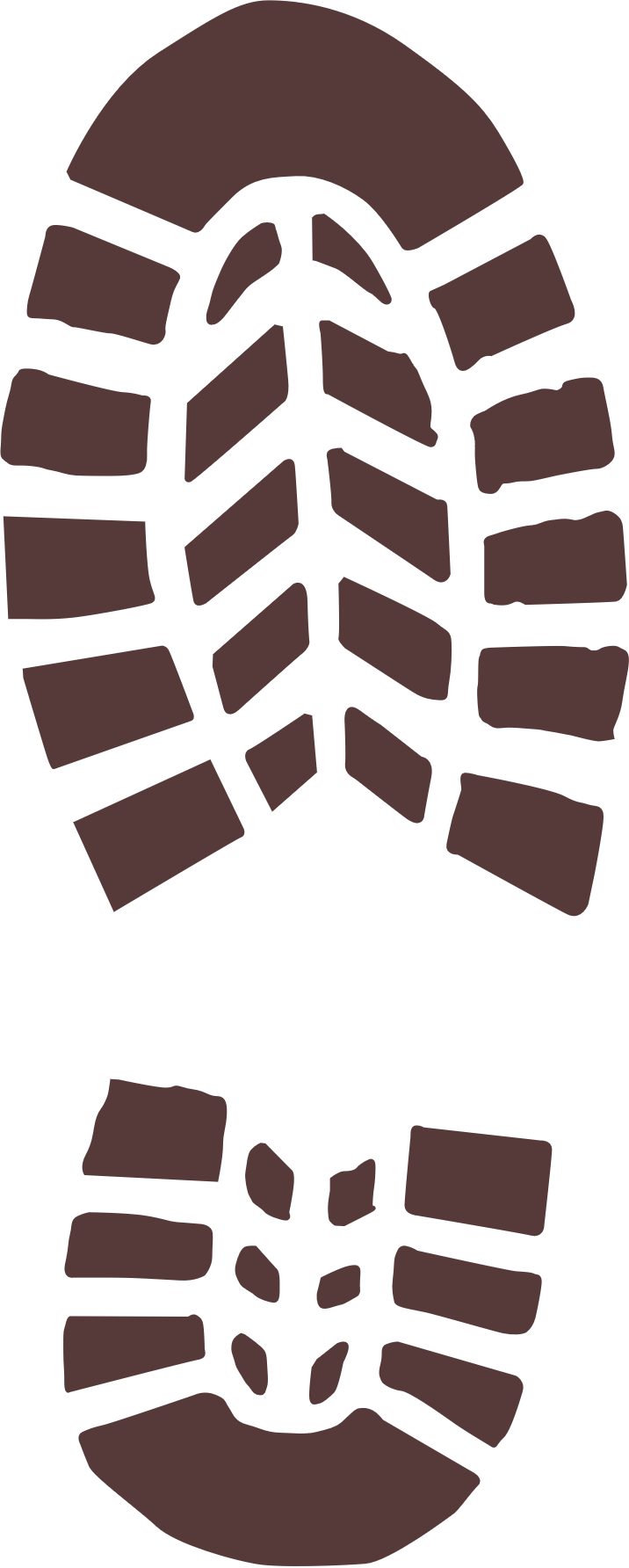 FAITH IN
ACTION
Hillcrest Church of Christ | Spring 2023